Biblia
Ako ju čítať?
Je veľmi dôležité, aby mal každý kresťan svoju vlastnú Bibliu.
Pred čítaním Biblie
Je vhodné poradiť sa s niekým skúsenejším o tom, ako a odkiaľ začať. 
Nie je dobré nechať sa od čítania Biblie odradiť.
Existuje veľa pomôcok na jej čítanie, ktoréuľahčujú orientáciu v Biblii, vysvetľujú neznámea ťažké slová alebo objasňujú okolnostinapísania toho-ktorého textu
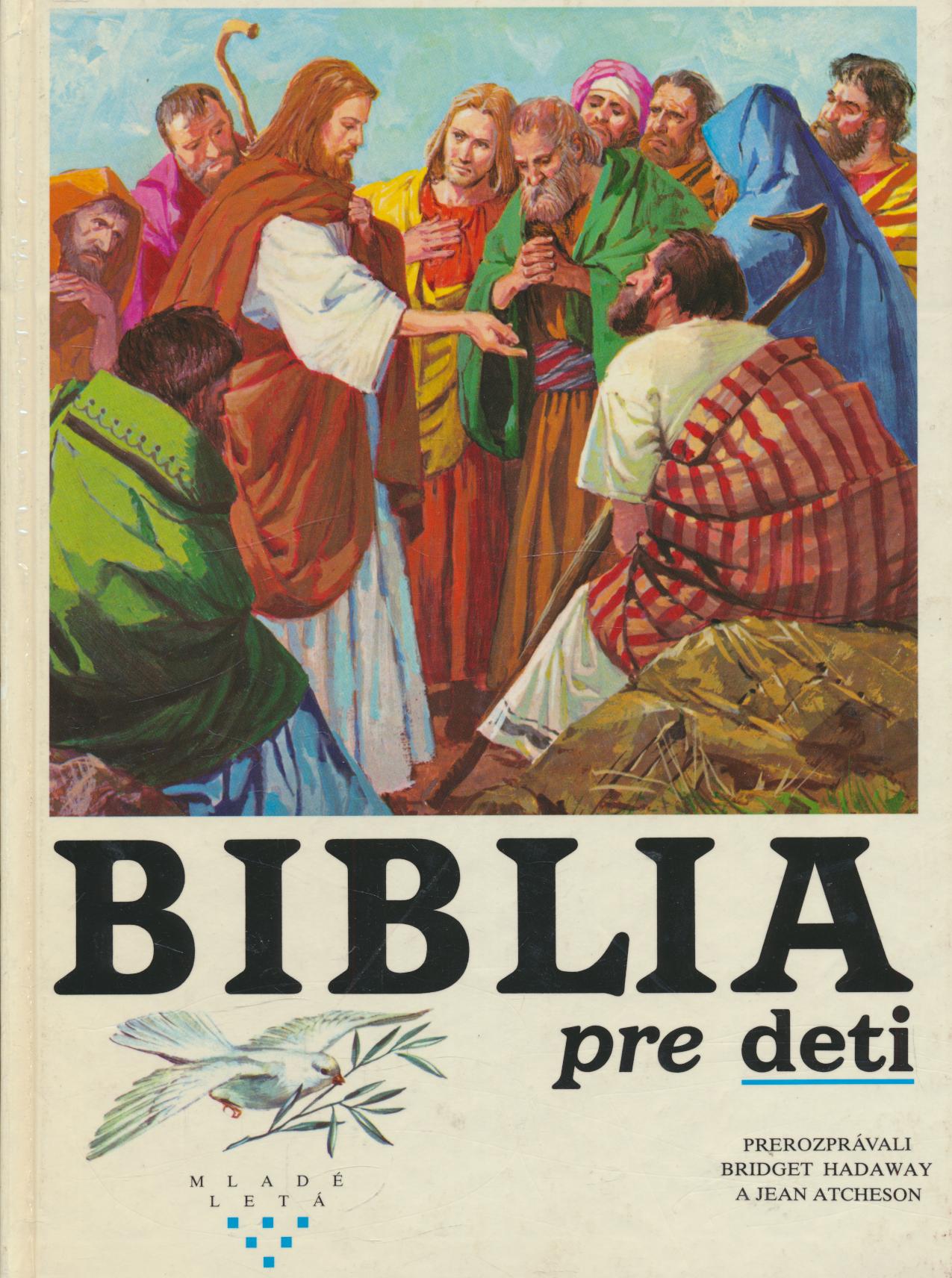 V mladšom veku ste sa mohli stretnúť s
detskou Bibliou
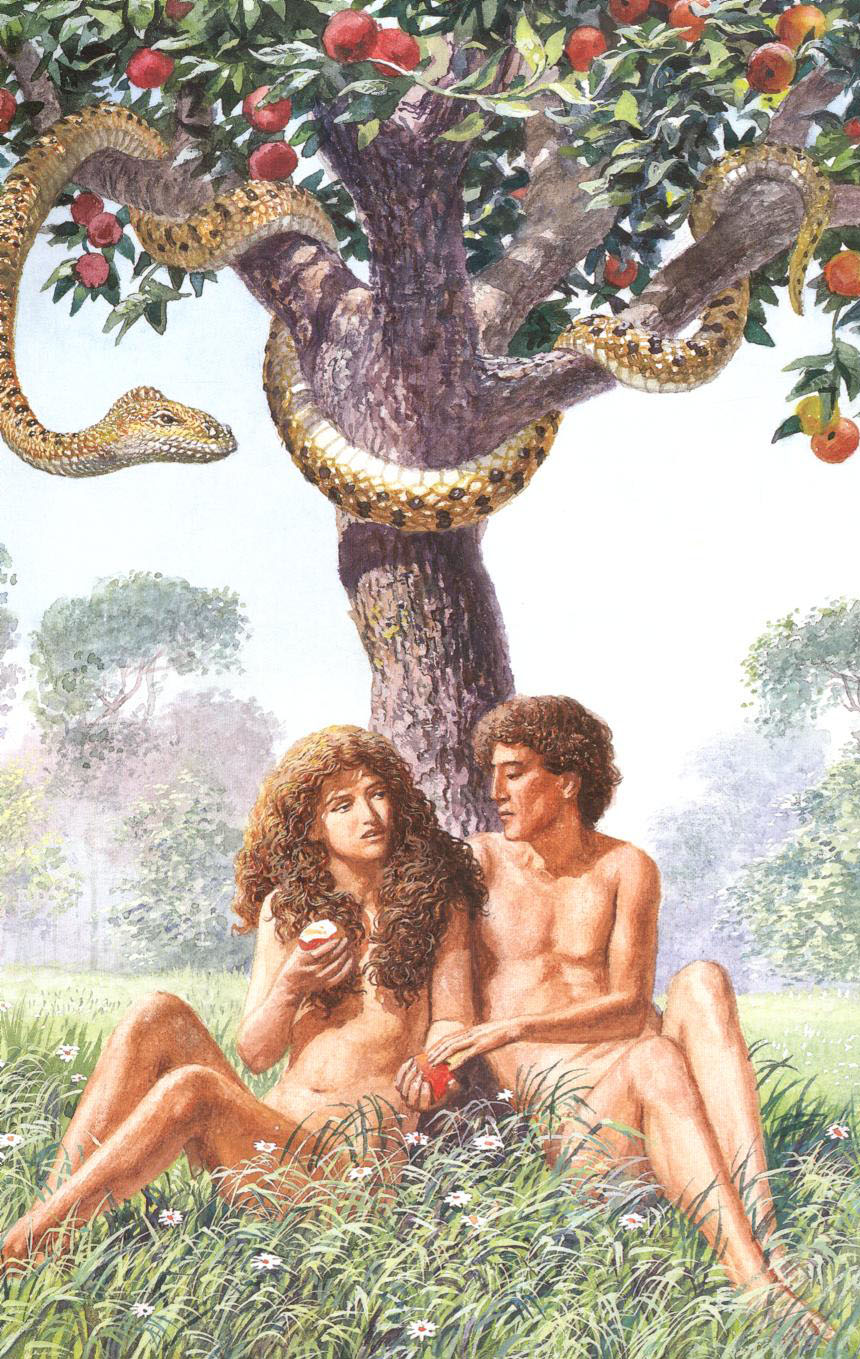 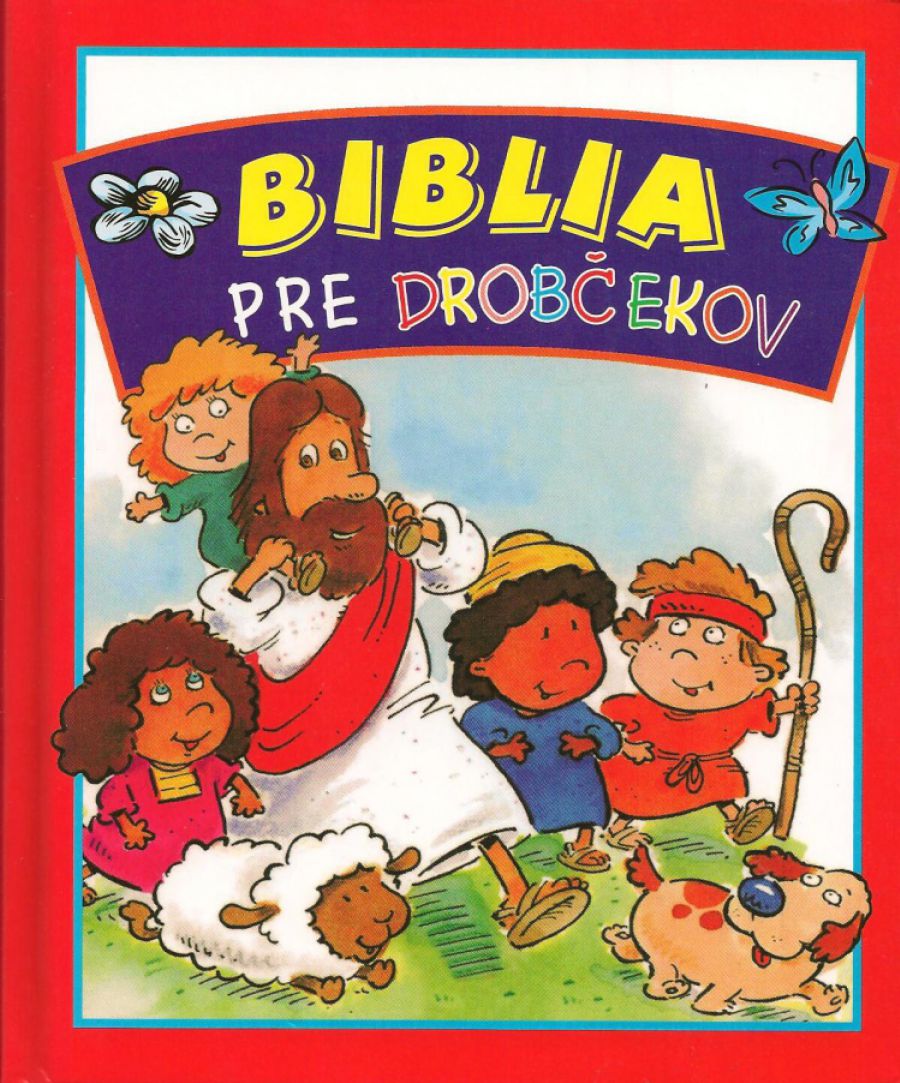 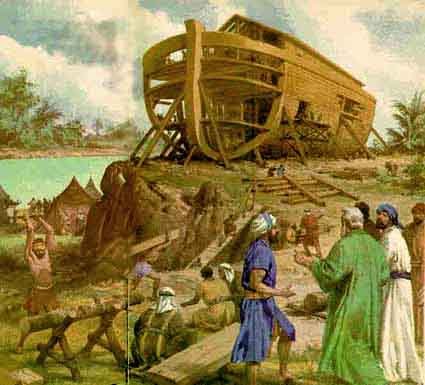 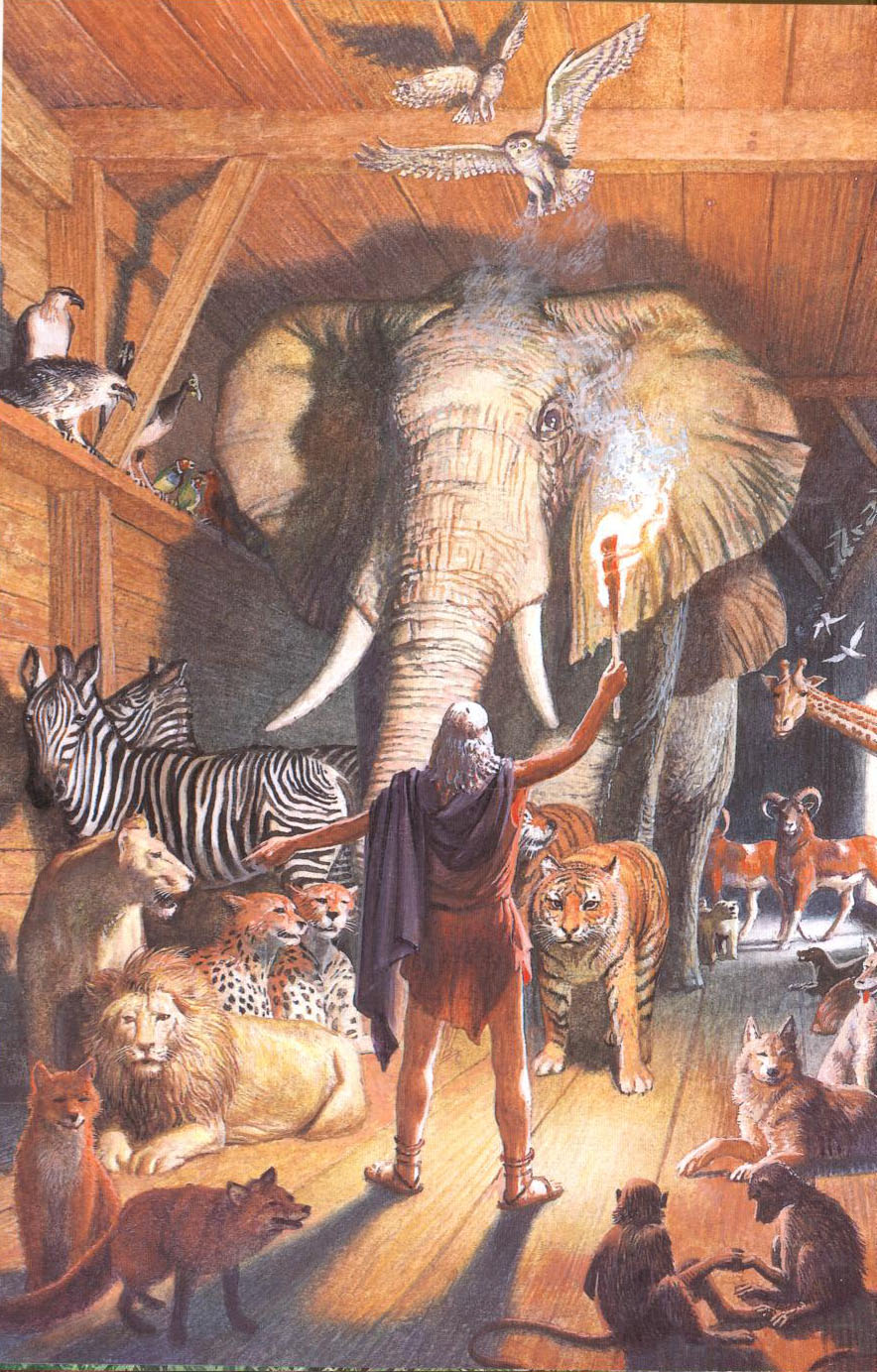 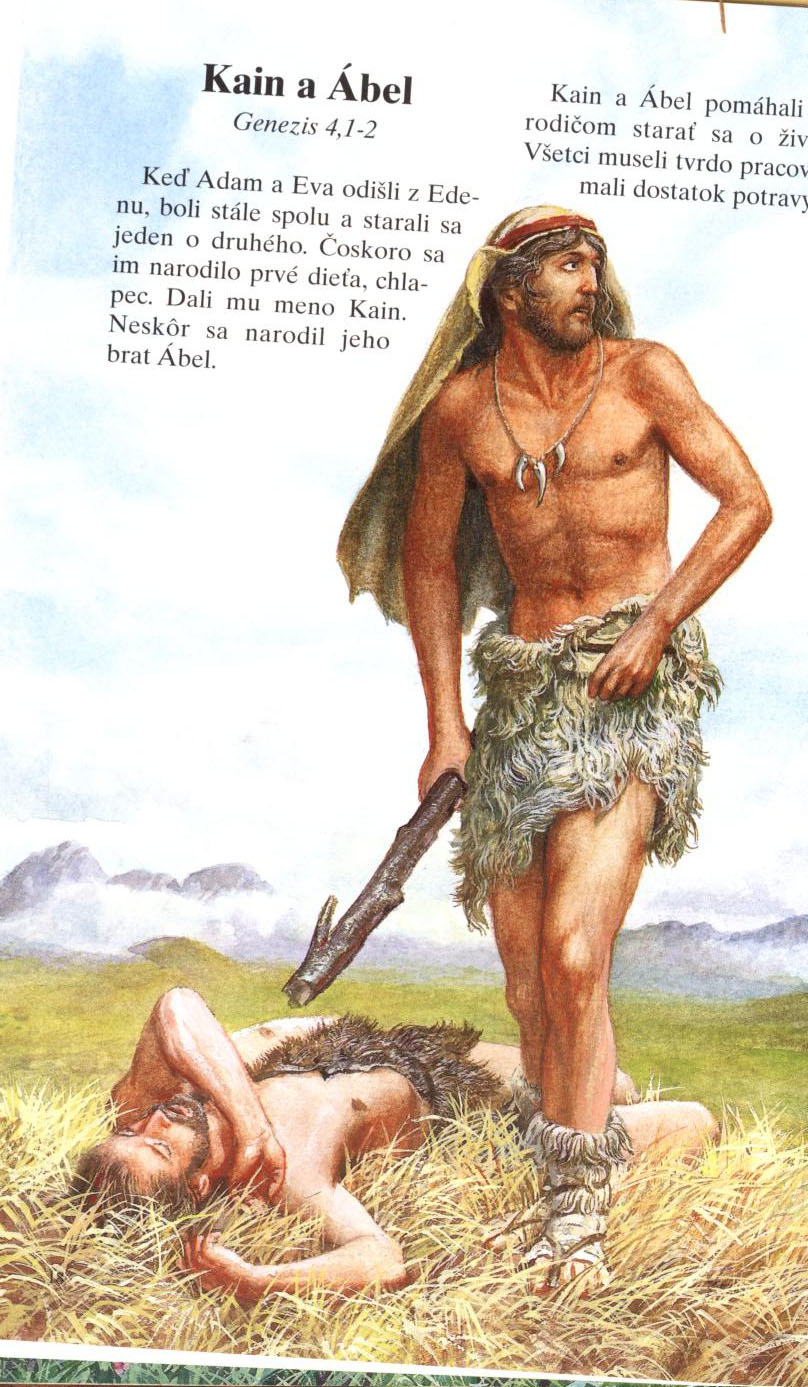 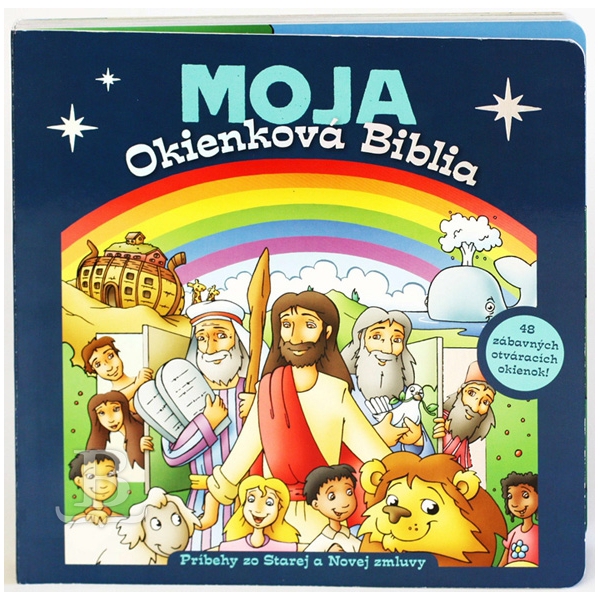 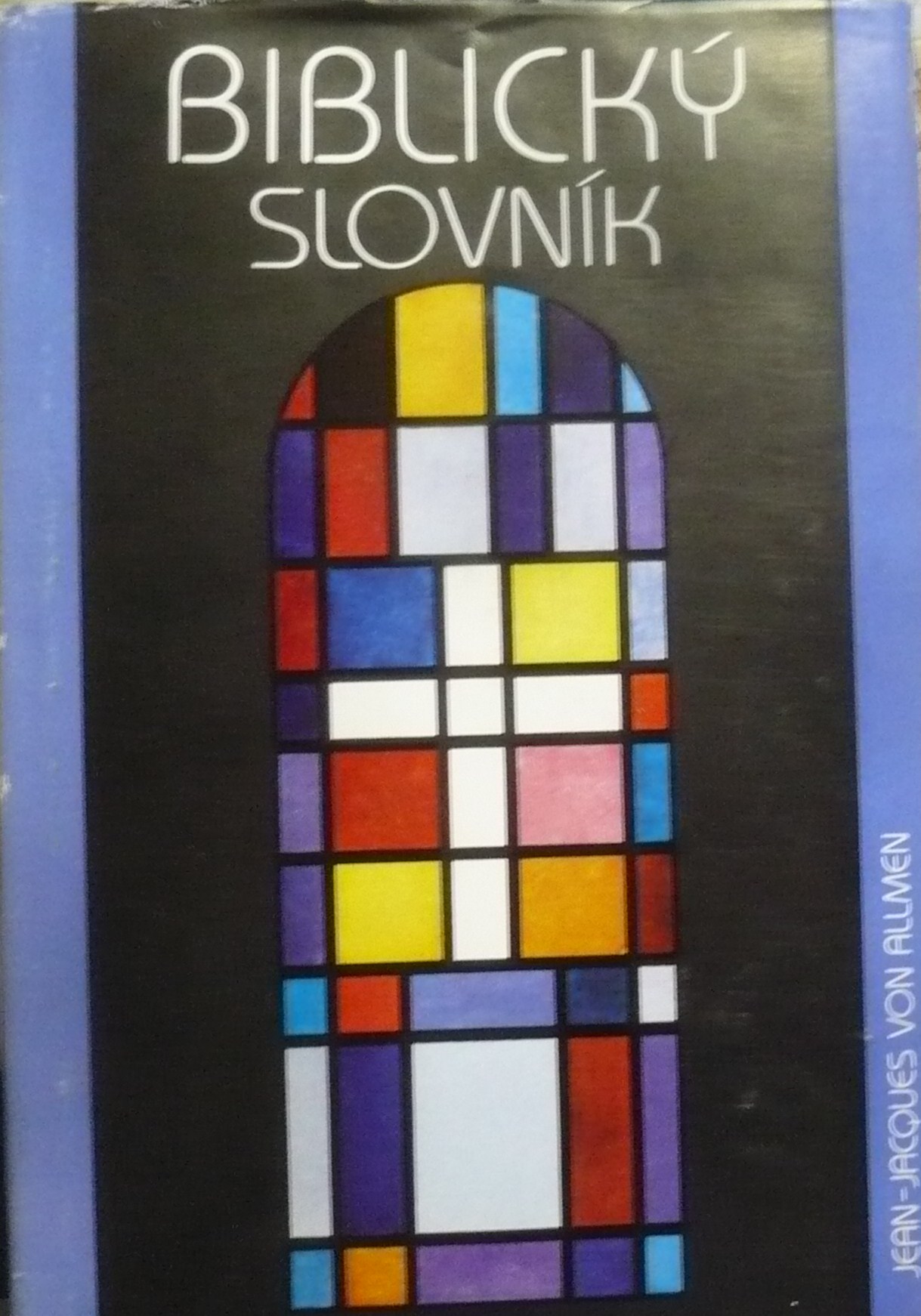 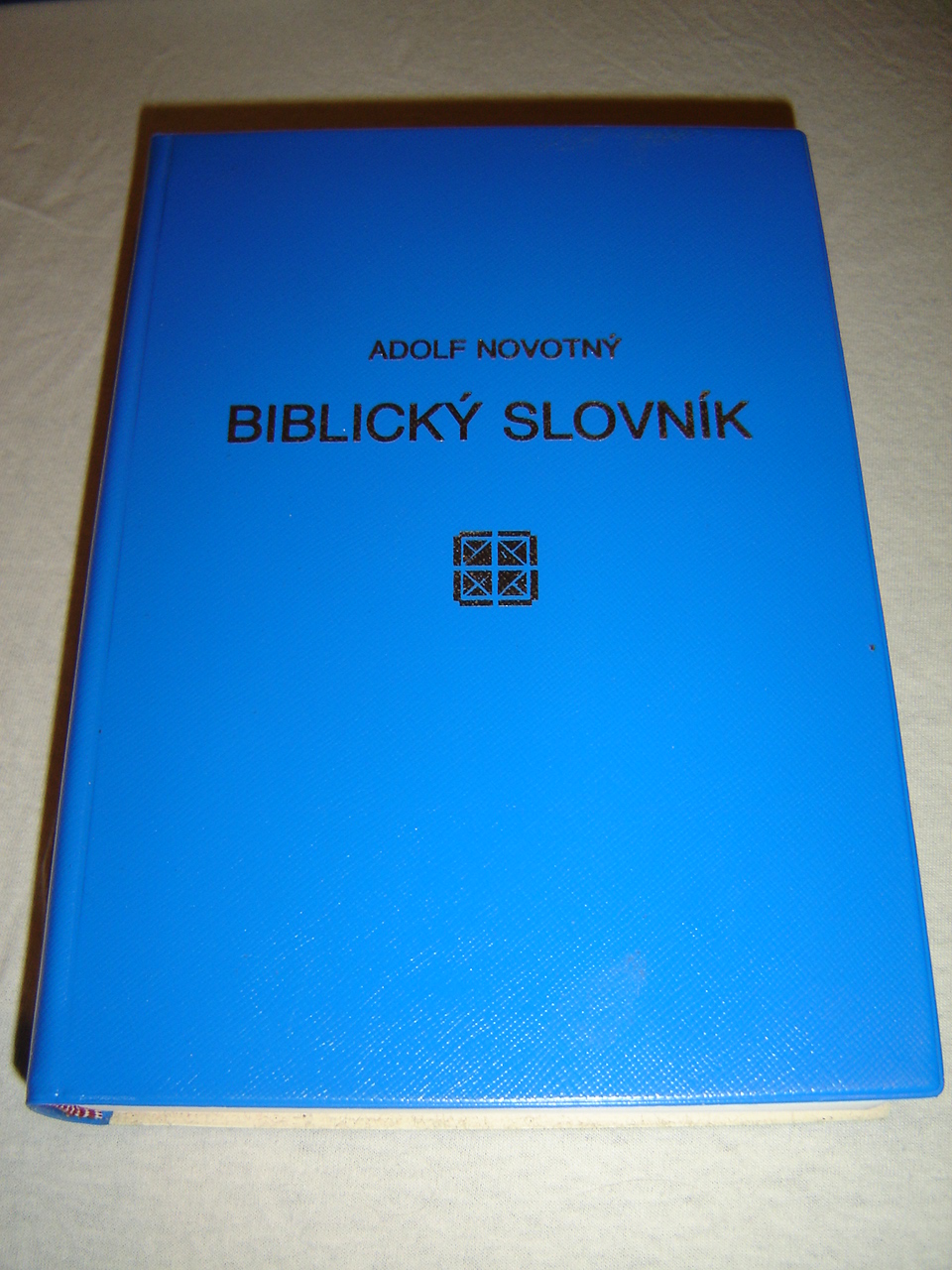 Biblia vznikala v dobe, keď sa v bežnom živote používali veci, s ktorými sa už nestretávame alebo o nich ani nevieme. Ak sa objavia v biblickom texte, môže sa nám zdať nezrozumiteľný. Preto máme biblické slovníky.
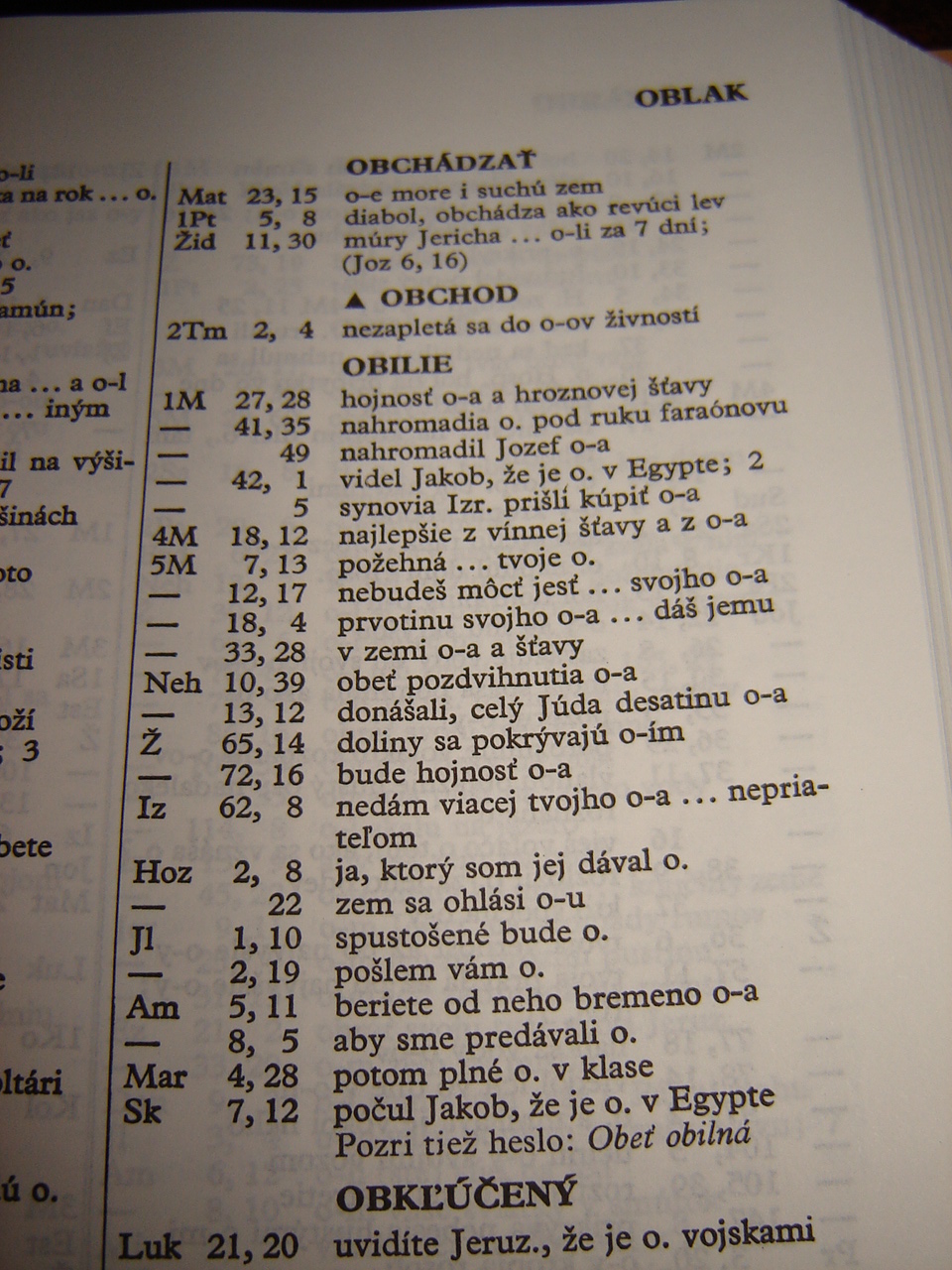 pomôckou, ktorá nám uľahčí  orientáciu v Božom slove, je konkordancia.
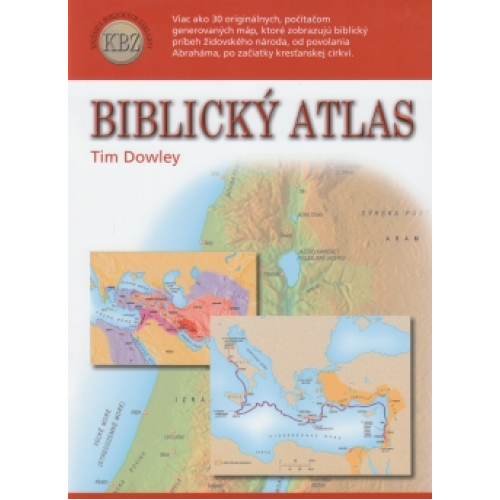 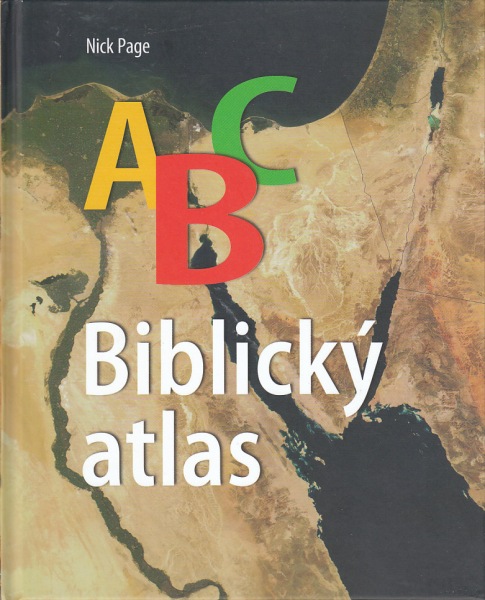 Aby sme si vedeli lepšie predstaviť niektoréopisované udalosti a miesta, na ktorých sa odohrali, dobre nám poslúži biblický atlas.
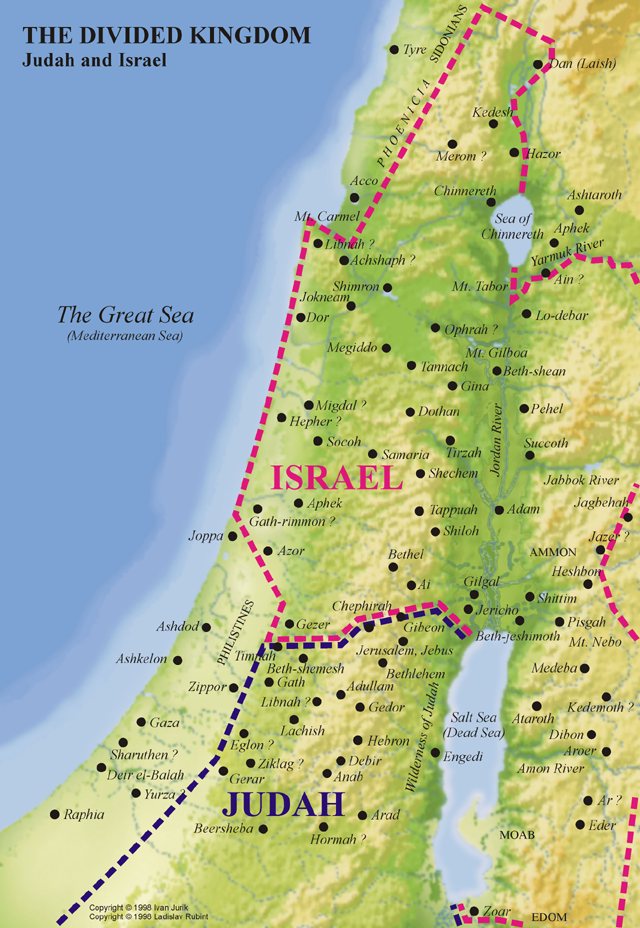 Každý deň si nájdi čas na Božie slovo a nedaj sanikým rušiť.
Čítanie spoj s modlitbou a popros Pána Boha o pochopenie.
Ak by si čítal Bibliu vkuse –  
to znamená bez prerušenia, dokázal by si ju prečítať za 72 hodín.
Niektorí ľudia počas svojho života prečítali Bibliu viac ako dvestokrát – napríklad reformátor Filip Melanchton.
V Guinessovej knihe rekordov je Biblia na viacerých prvých miestach: – je najmenšou– je najväčšou– najprekladanejšou– najtlačenejšou– a inou naj...
A môže byť aj tvojou naj,
Ak ju začneš čítať.